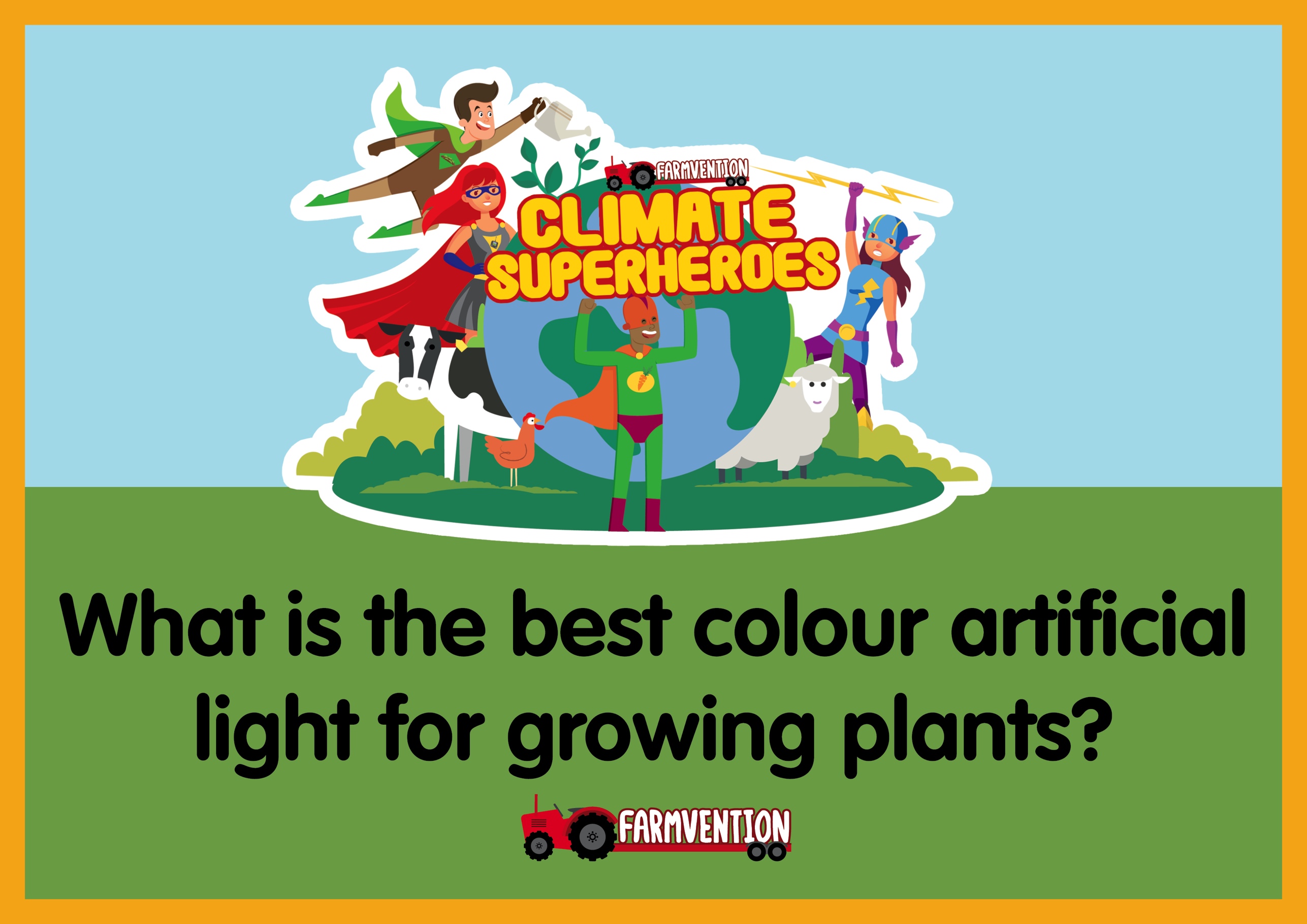 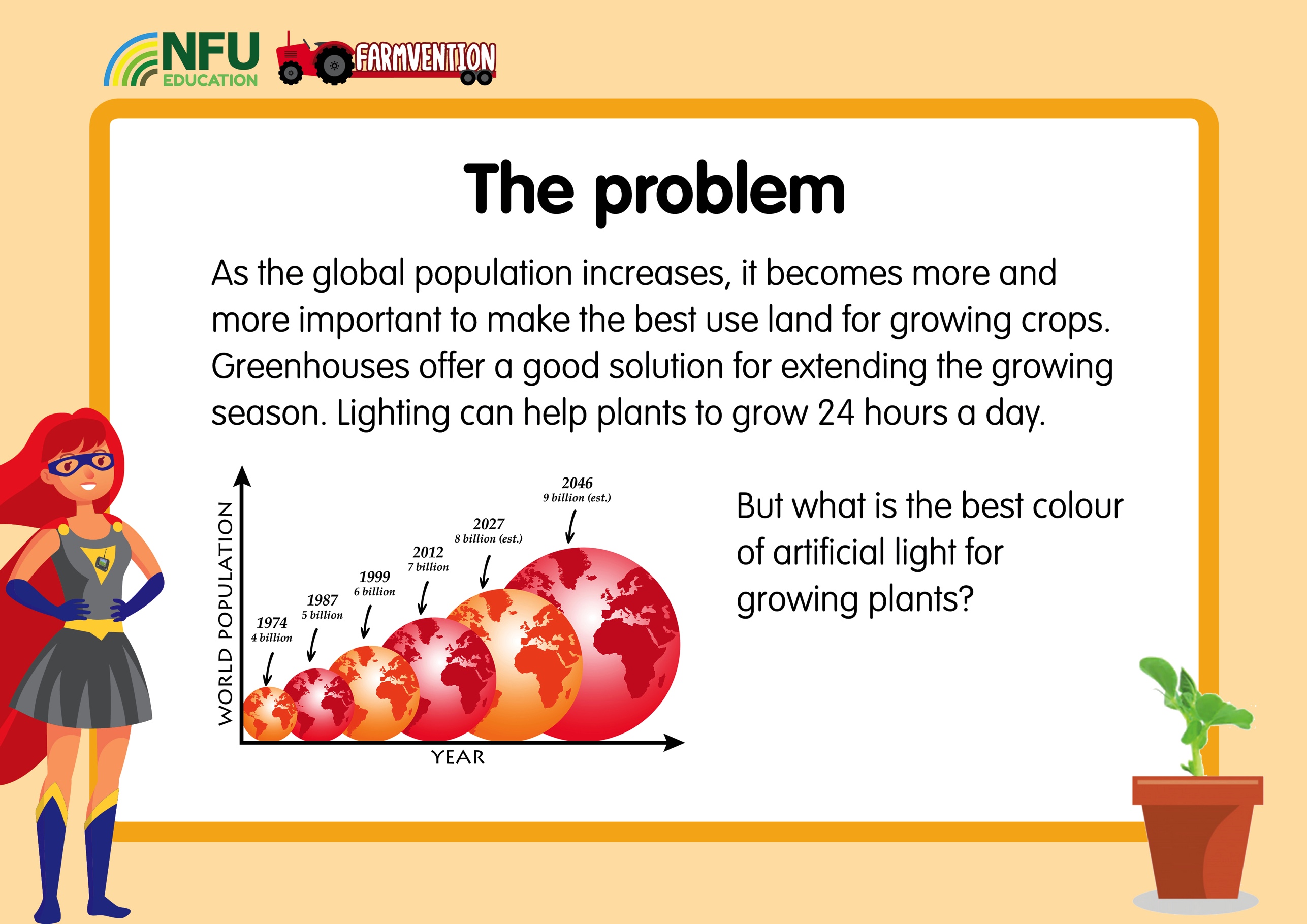 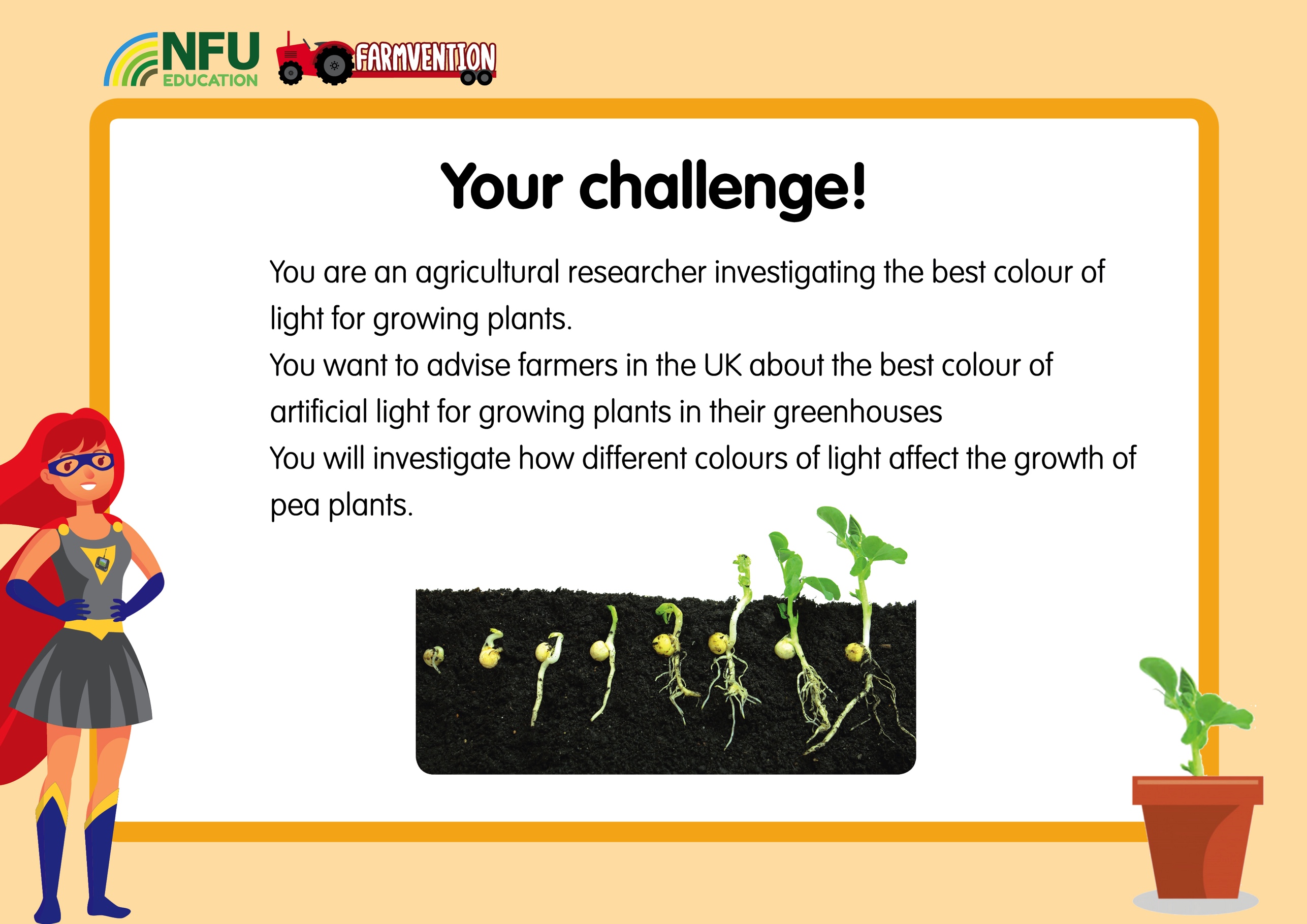 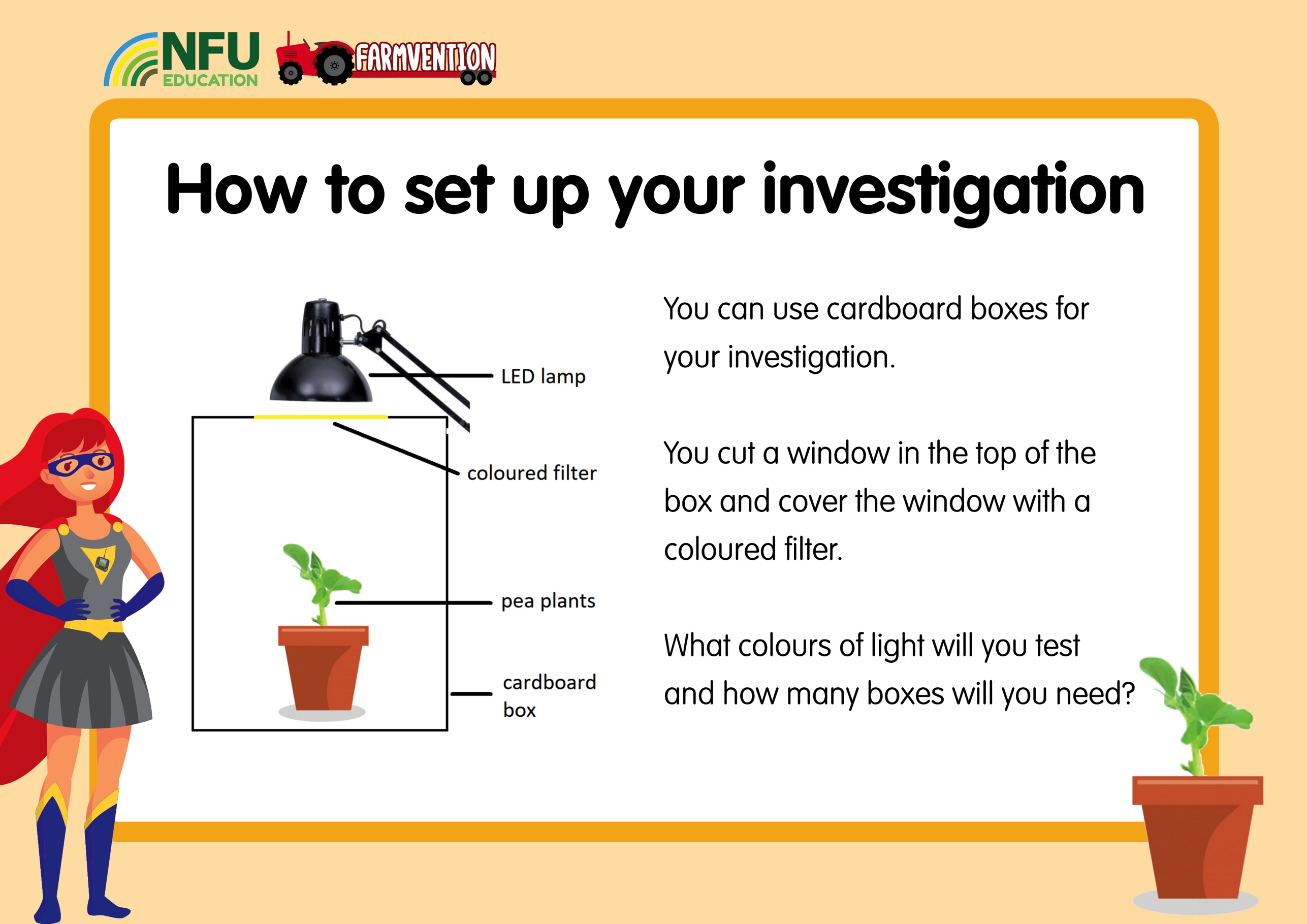 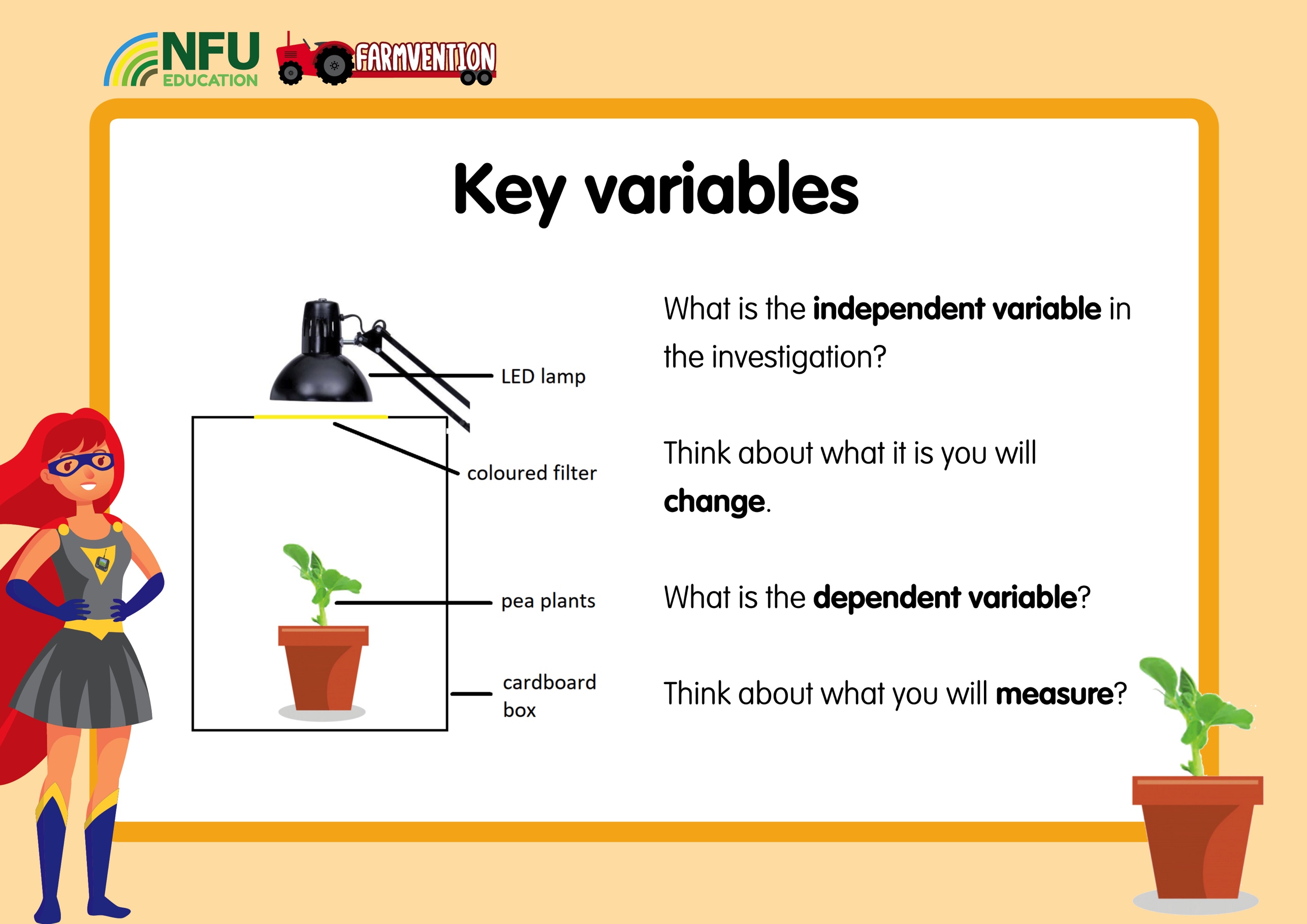 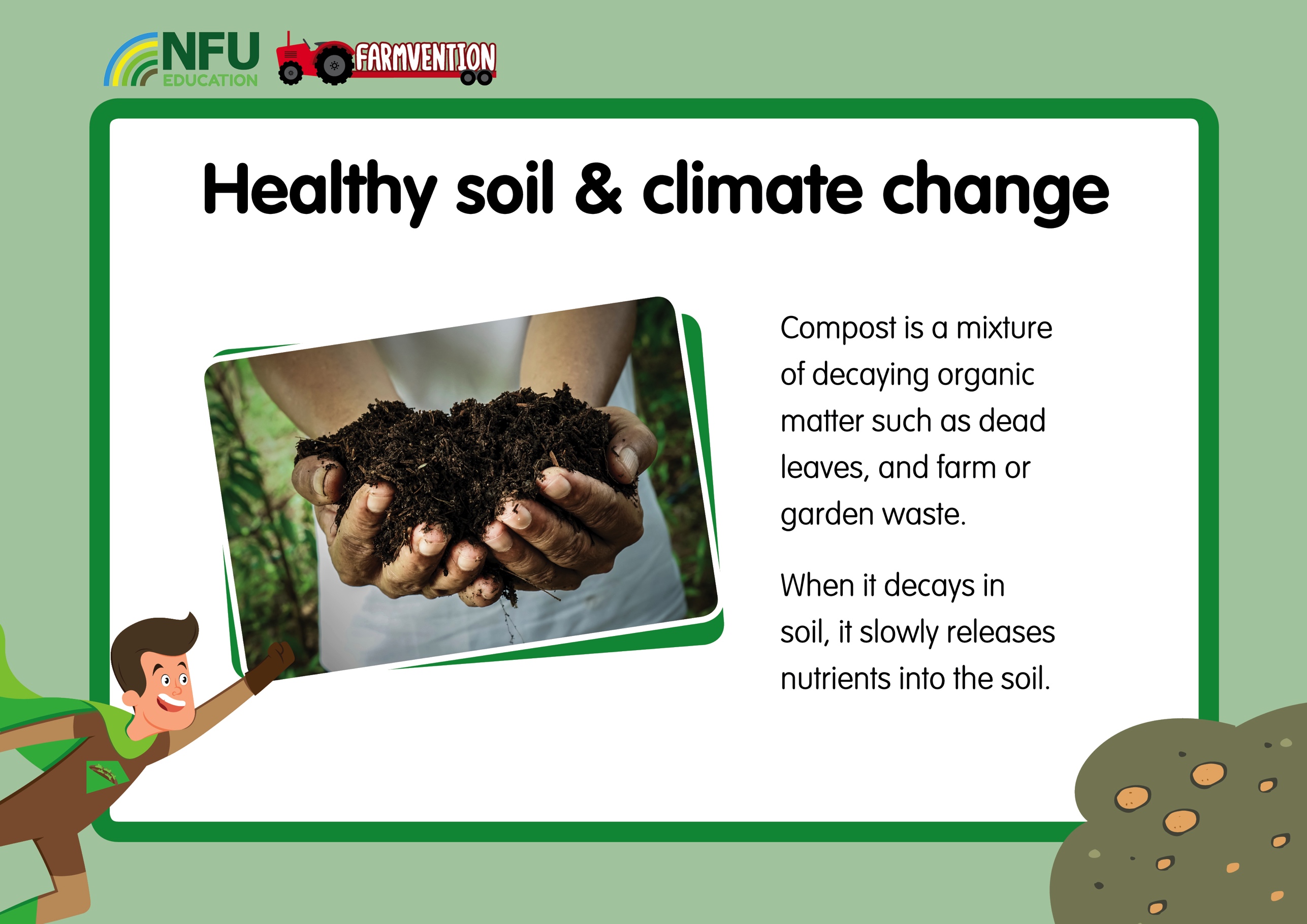 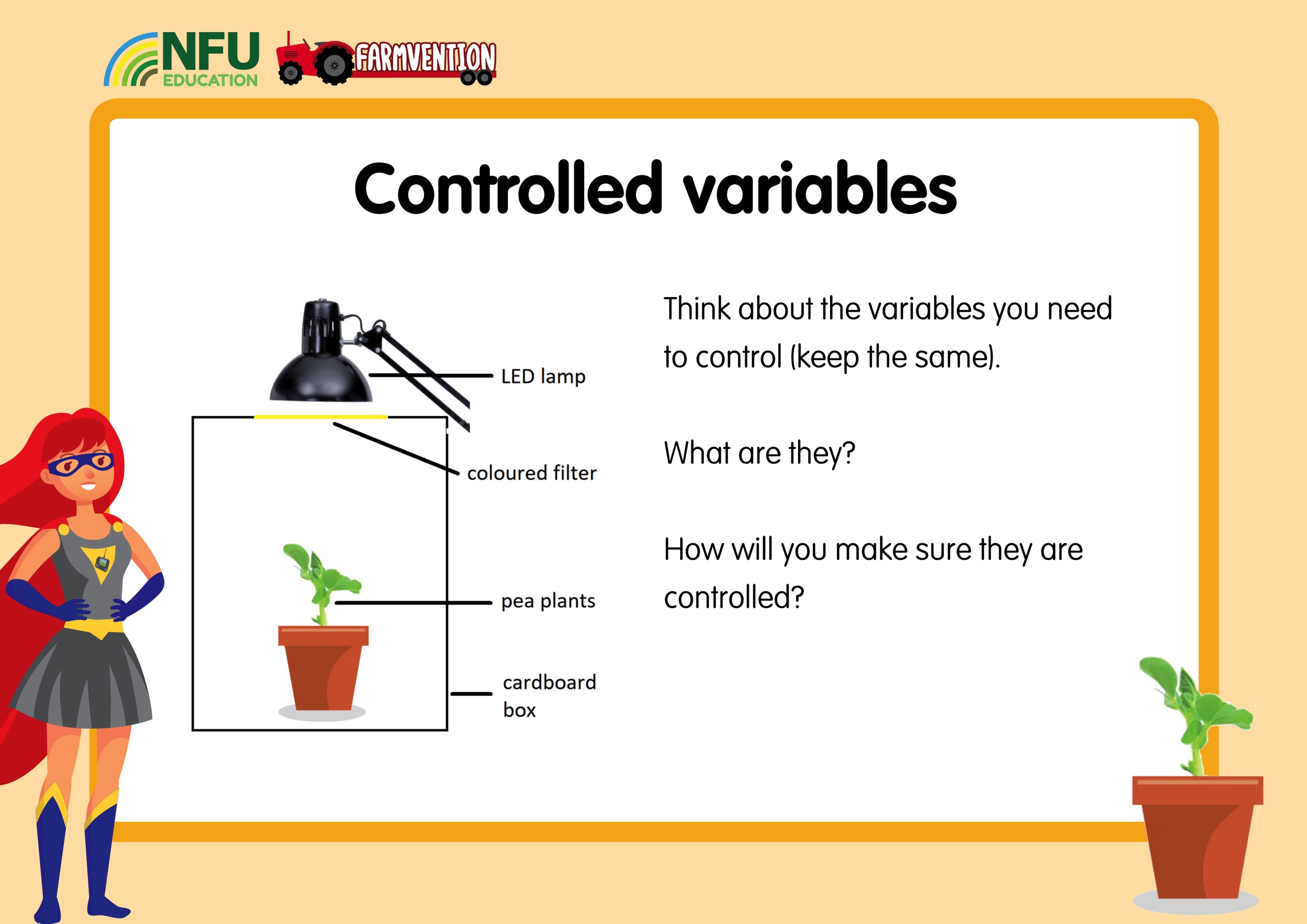 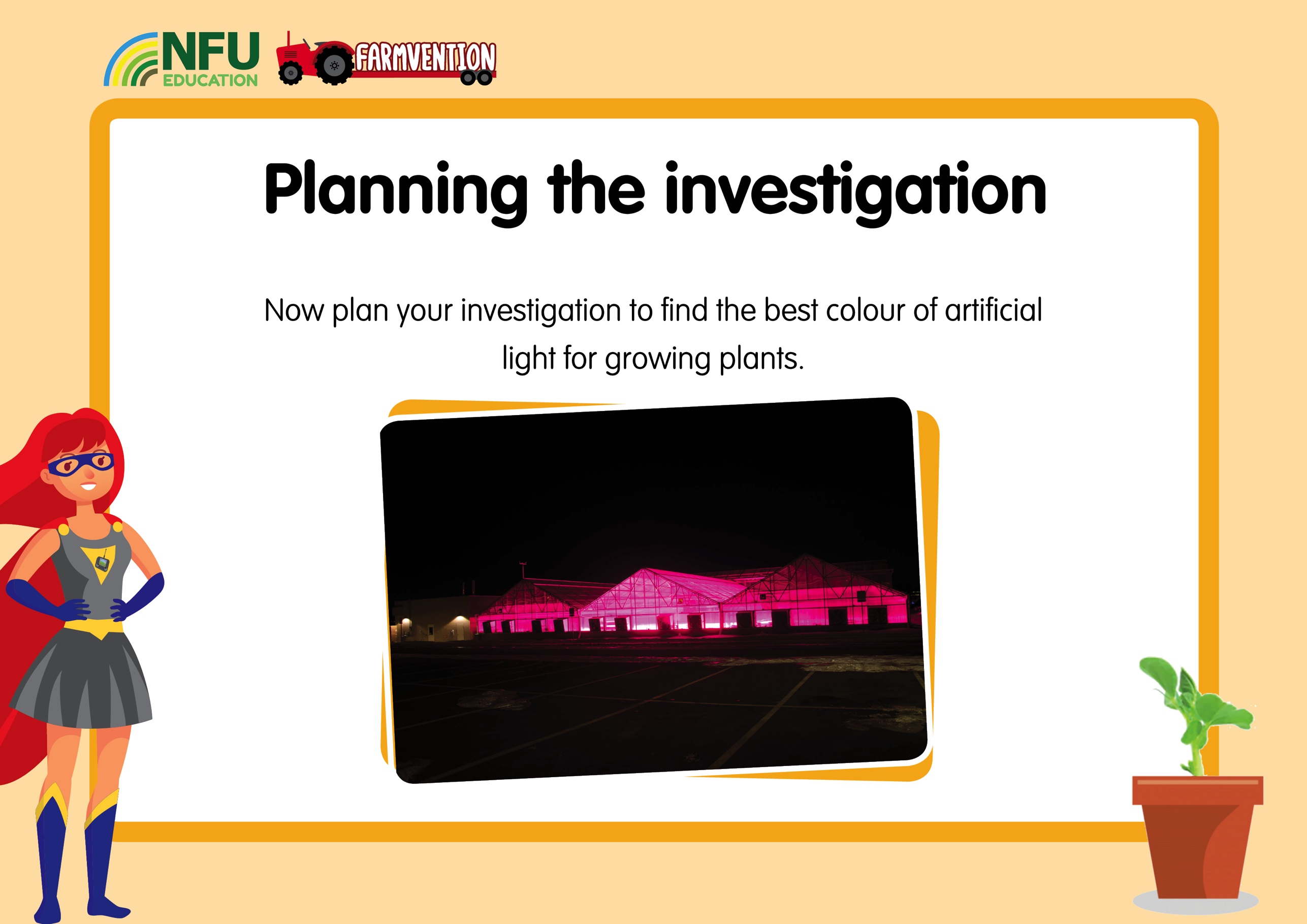 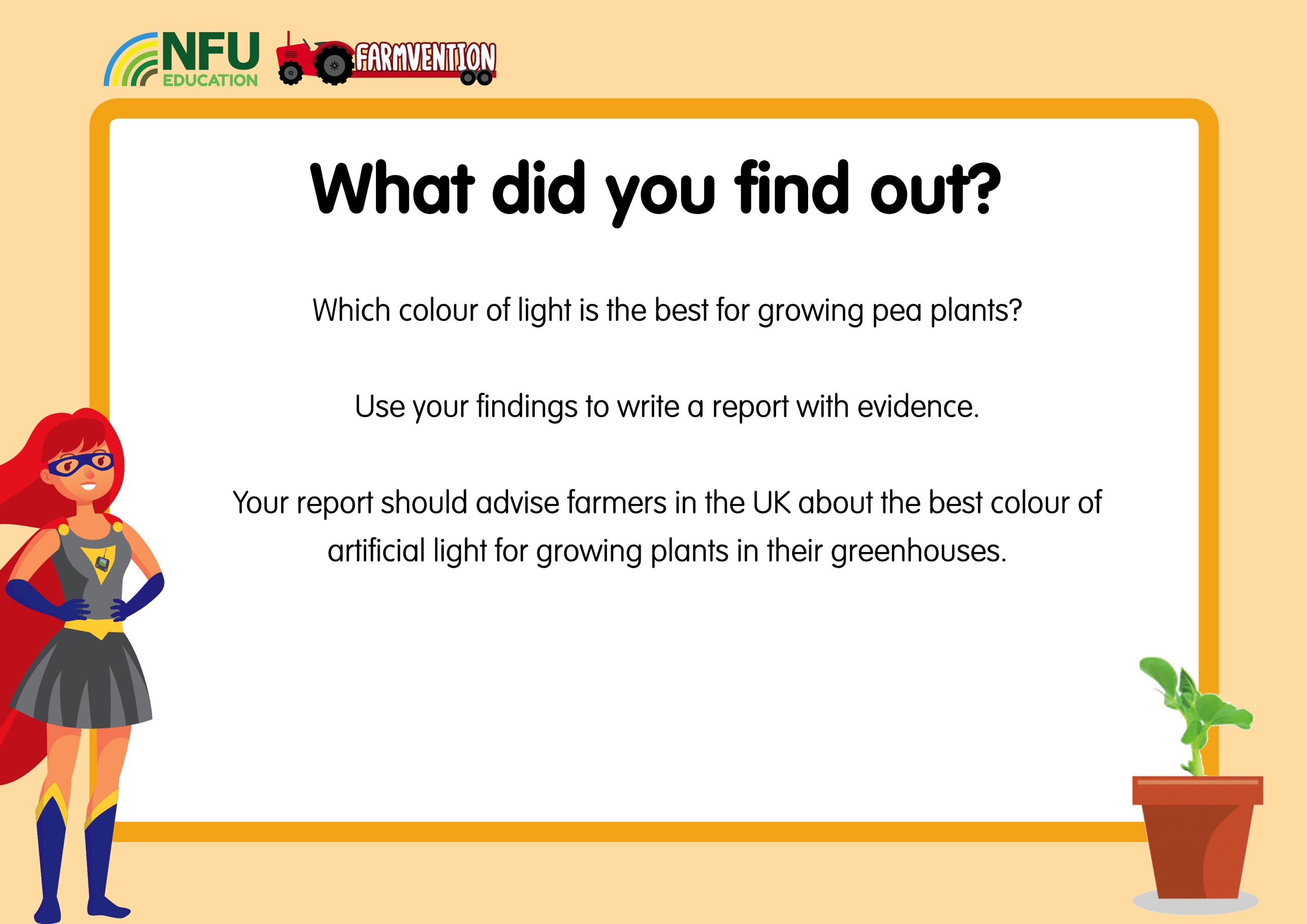 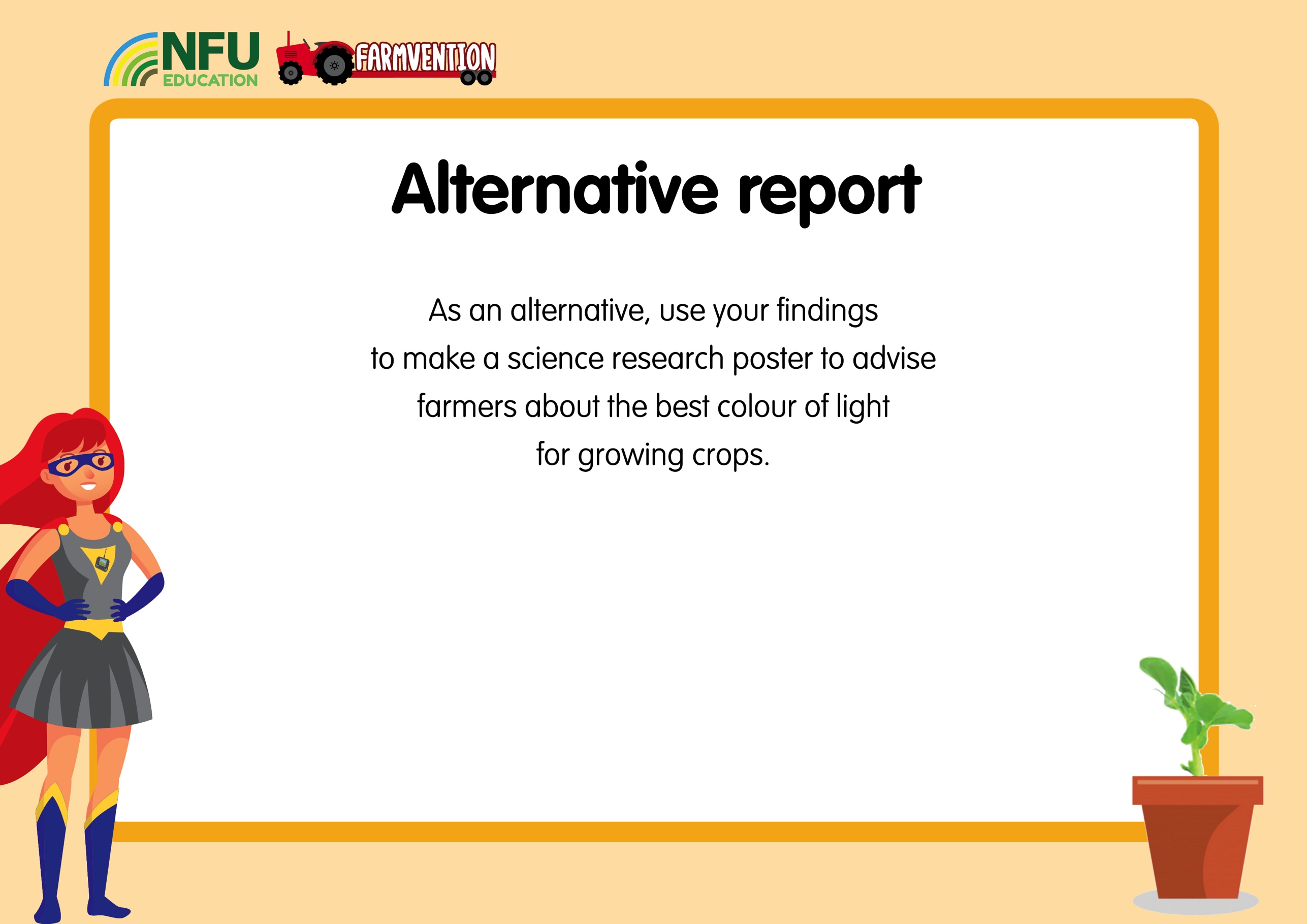 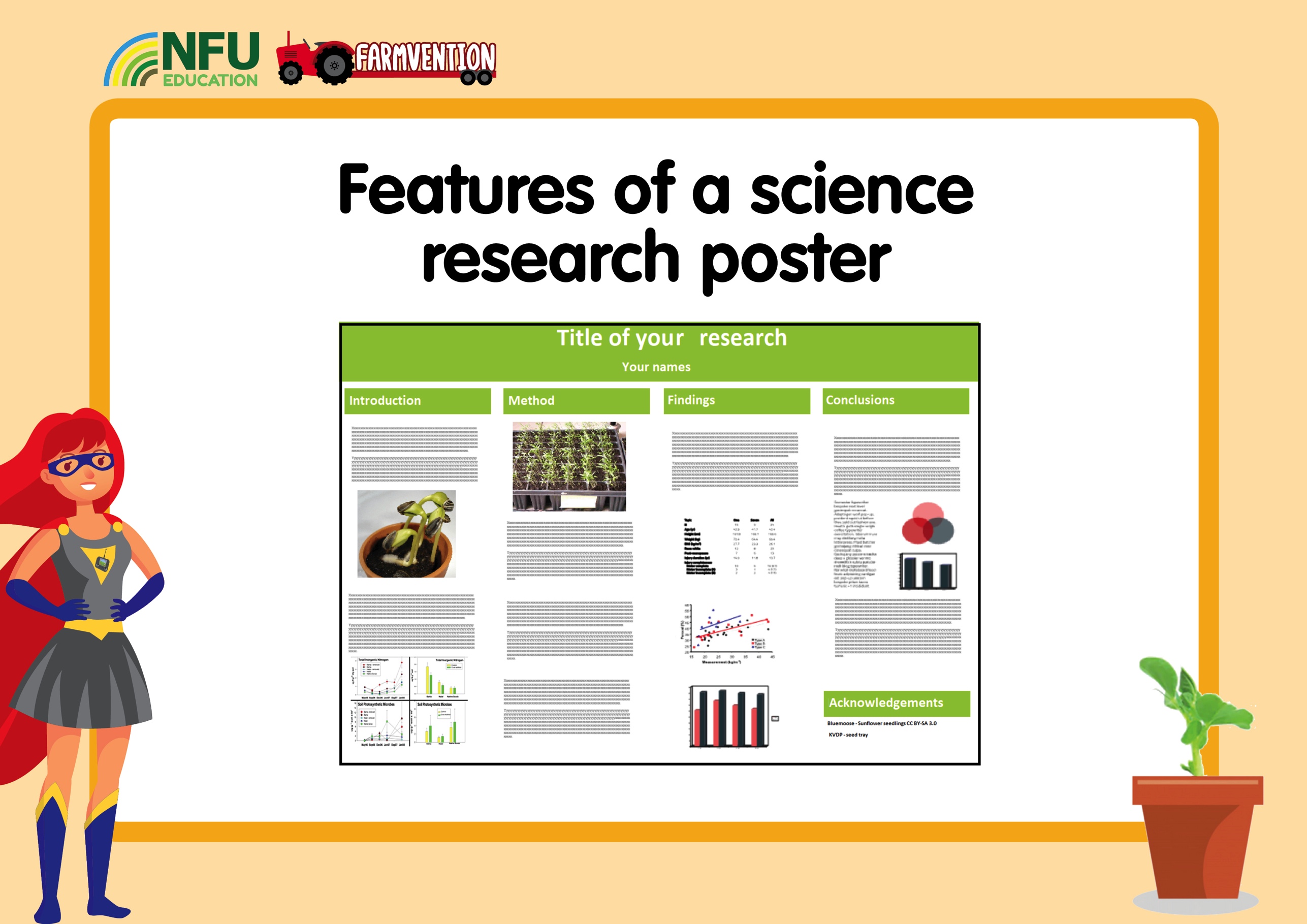 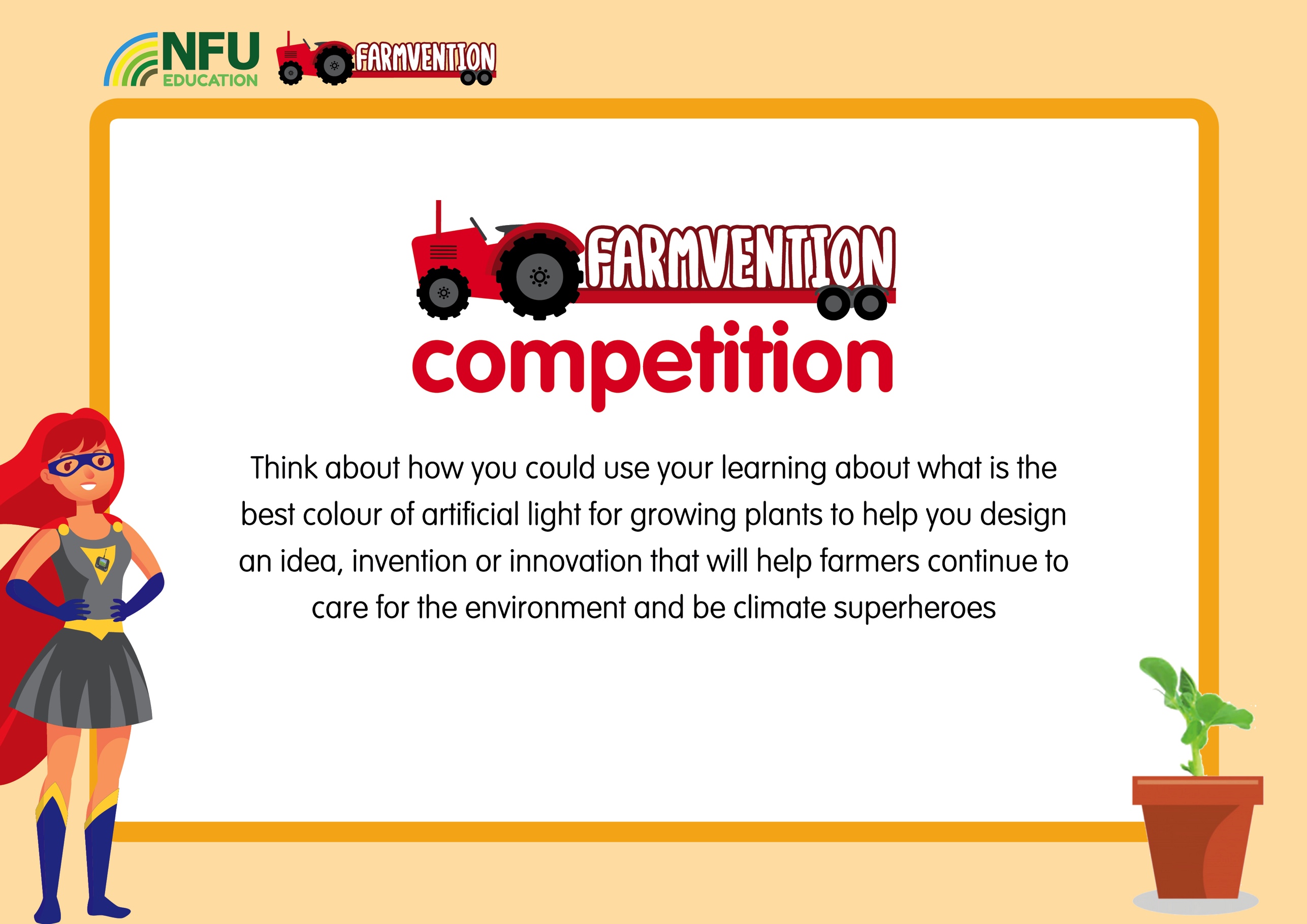 www.farmvention.com